ПОВРШИНА И ОБИМКВАДРАТ, ПРАВОУГАОНИК И ПАРАЛЕЛОГРАМ- систематизација -
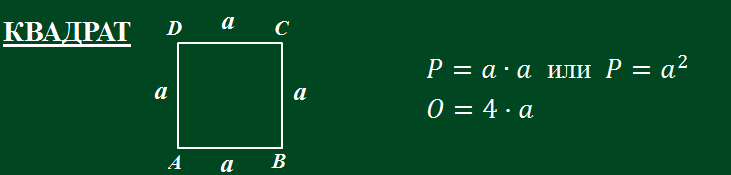 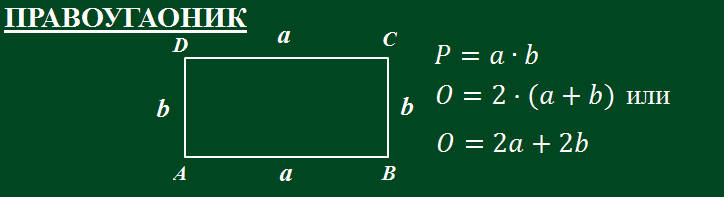 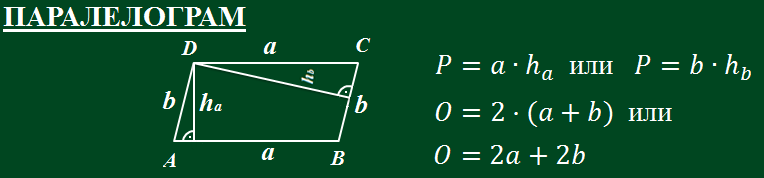 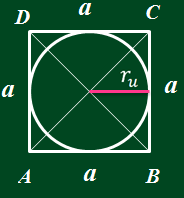 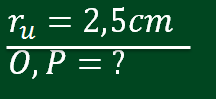 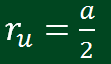 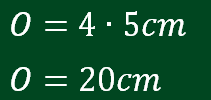 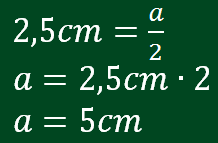 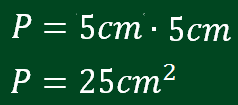 Примјер 2. Израчунати површину фигуре на слици, користећи се уписаним димeнзијама. Све димензије су у центиметрима. Сви углови су прави!
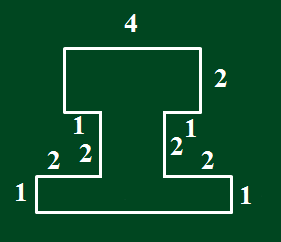 Рјешење.
Уочимо на слици три фигуре и означимо их са 1, 2 и 3.
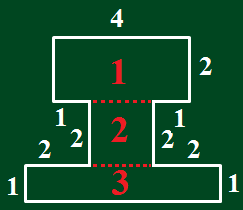 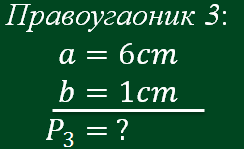 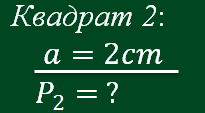 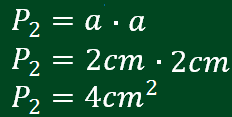 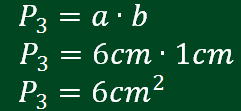 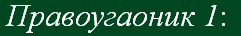 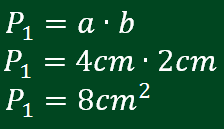 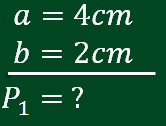 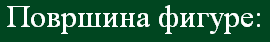 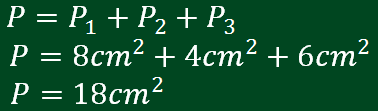 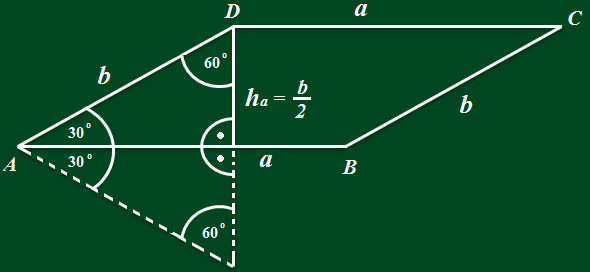 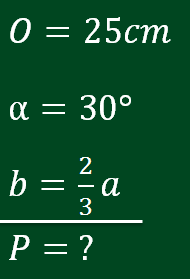 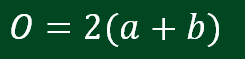 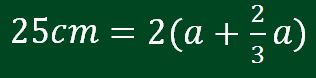 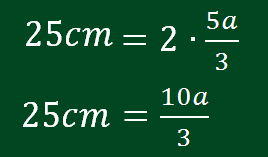 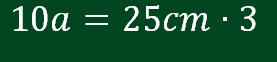 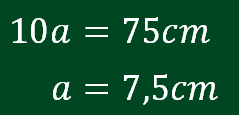 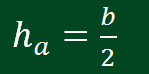 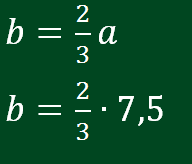 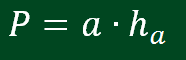 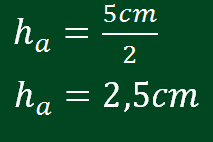 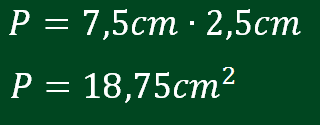 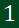 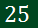 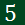 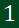 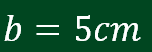 ЗАДАЋА:
Збирка задатака, страна 90, задатак 827.
                                страна 92, задатак 854.